霧峰 林家花園
作者：林芷暄５６２５　　　　　　　　　　　　　　　　　　　指導老師：姜明雄老師
林獻堂
  林文察
  林朝棟
人物介紹
特色介紹
建築特色
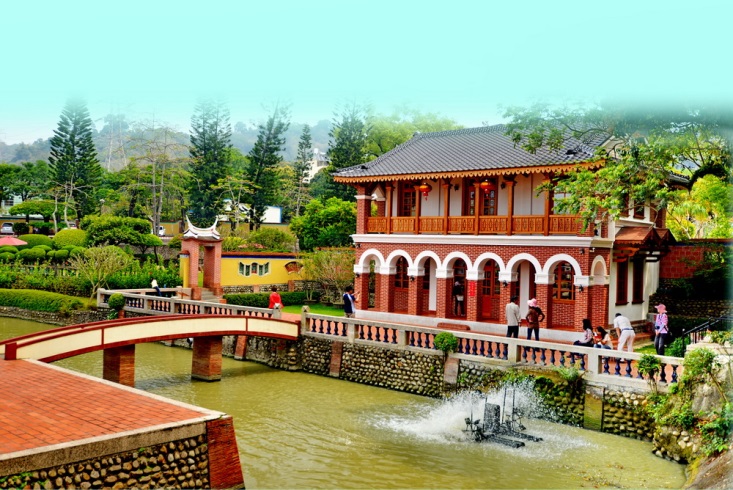 萊園
宅園之組成-頂厝系統
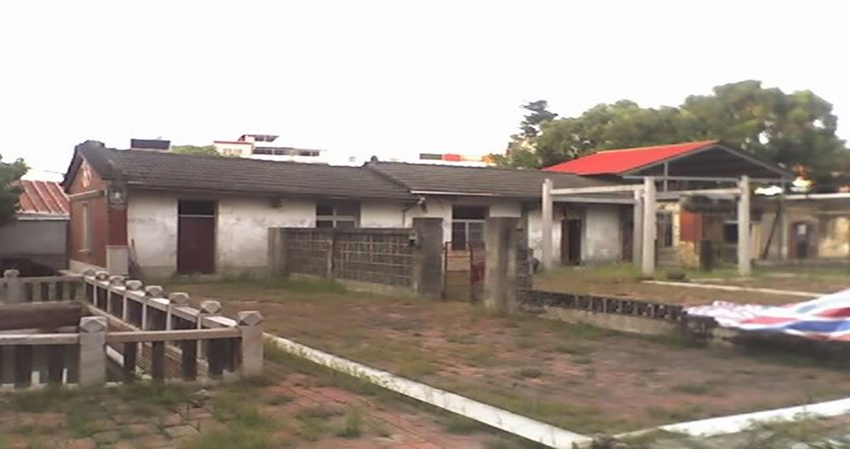 蓉鏡齋
宅園之組成-頂厝系統
景薰樓
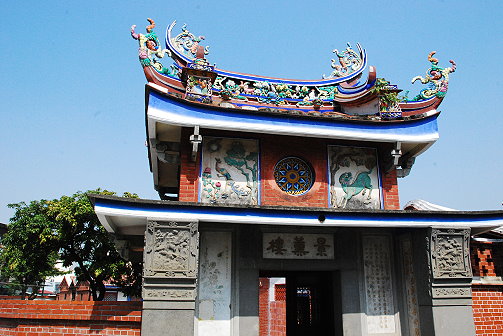 宅園之組成-下厝系統
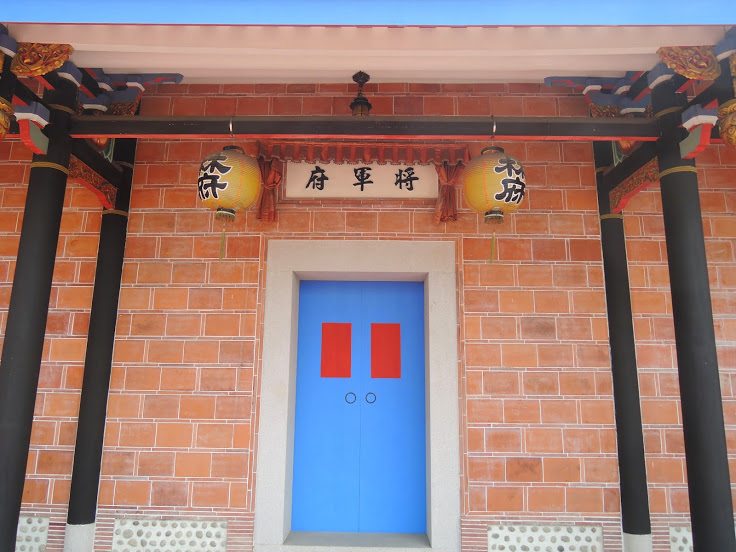 二房厝
大花廳
宅園之組成-下厝系統
大
花
廳　
　　建
　　築
　　特
　　色
大花廳建築特色
大花廳建築特色
宅園之組成-萊園
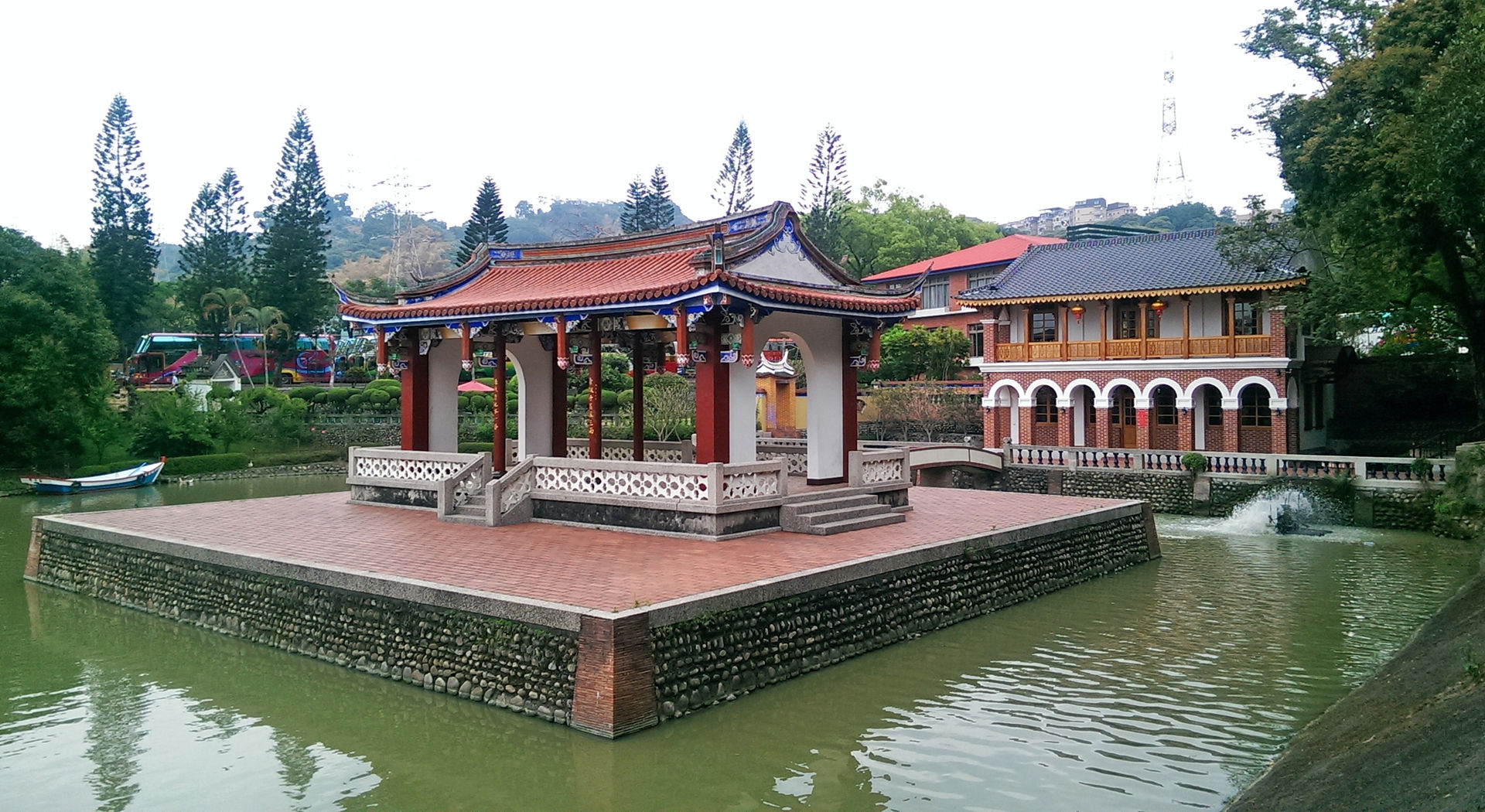 九二一大地震後損毀情形
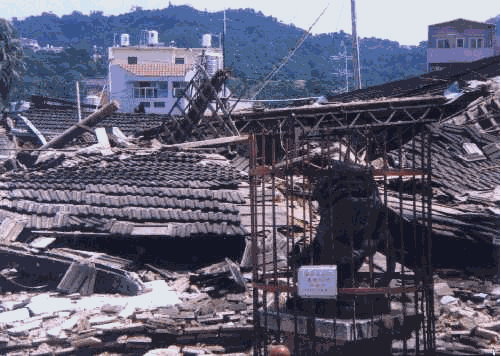 九二一大地震後損毀情形
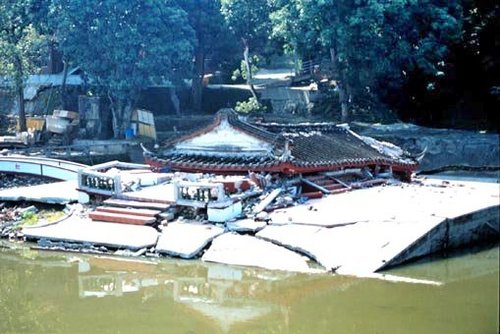 資料來源
《 晨霧花露 》 @MR.齊魯　　霧峰林家花園 萊園
Gasta Marcus Hobbitia　　　http://gonlinaj.pixnet.net/album/photo/71066294-
維基百科
Ａ－Ｓｈｉｎ筆記
飛觴醉月-霧峰林家花園
霧峰林家花園－歷史經歷
THE     END